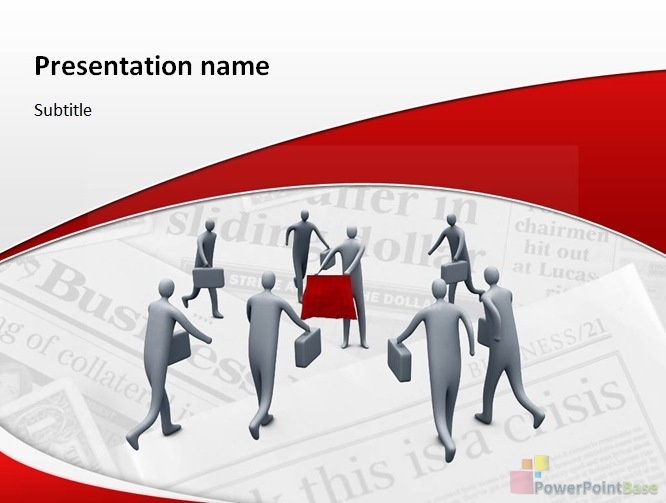 Инкубаторы
в профессиональных
образовательных организациях
Инкубаторы в профессиональных образовательных организациях
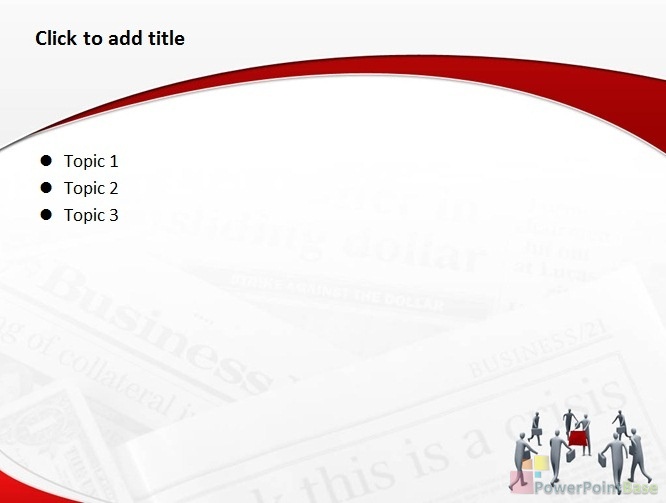 Опыт
регионов
ТОМСКИЙ ИНДУСТРИАЛЬНЫЙ ТЕХНИКУМ
Разработана модель формирования предпринимательской компетентности студентов техникума, состоящая из следующих компонентов: 
целевого (цели формирования предпринимательской компетентности студентов техникума), 
содержательного (содержание дисциплин экономического профиля для студентов техникума), 
процессуального (методы, формы, средства, используемые в процессе формирования предпринимательской компетентности) 
оценочно-результативного (уровни сформированности предпринимательской компетентности студентов техникума)
Инкубаторы в профессиональных образовательных организациях
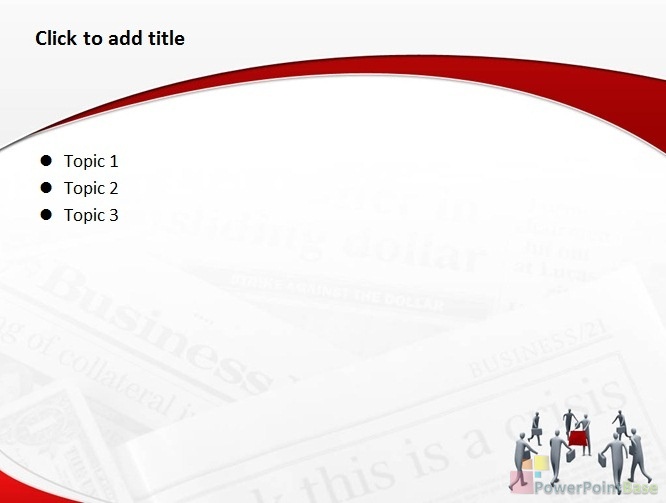 Опыт
регионов
ТОМСКИЙ ИНДУСТРИАЛЬНЫЙ ТЕХНИКУМ
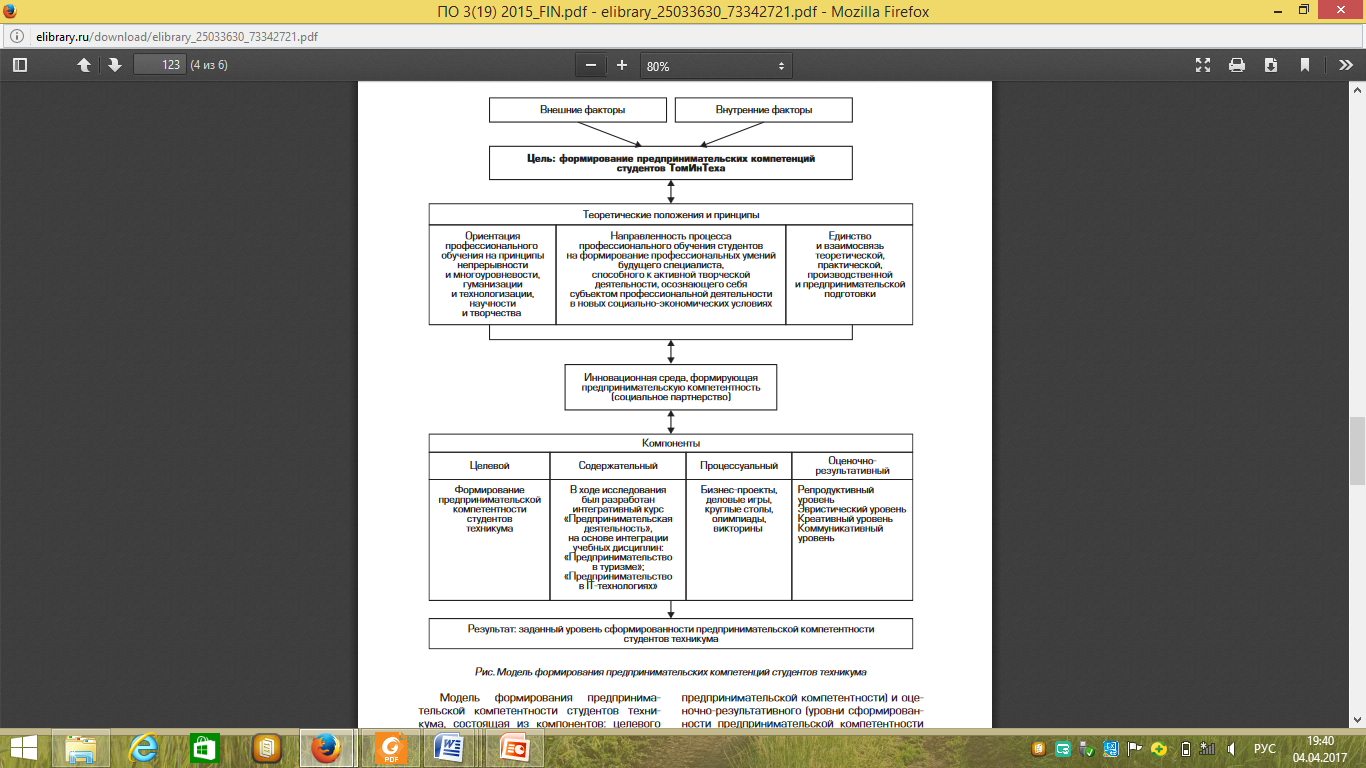 Инкубаторы в профессиональных образовательных организациях
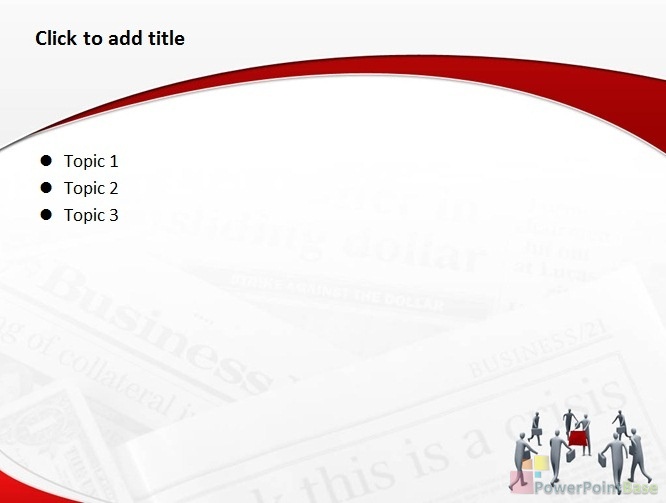 Опыт
регионов
ТОМСКИЙ ИНДУСТРИАЛЬНЫЙ ТЕХНИКУМ
Реализованные  проекты
экскурсионное бюро «Томички» - «Заоблачные высоты» (для пассажиров самолетов), «Томск Томичам» (аудиоэкскурсии на городском транспорте)

 студенческий ресурсный центр
Инкубаторы в профессиональных образовательных организациях
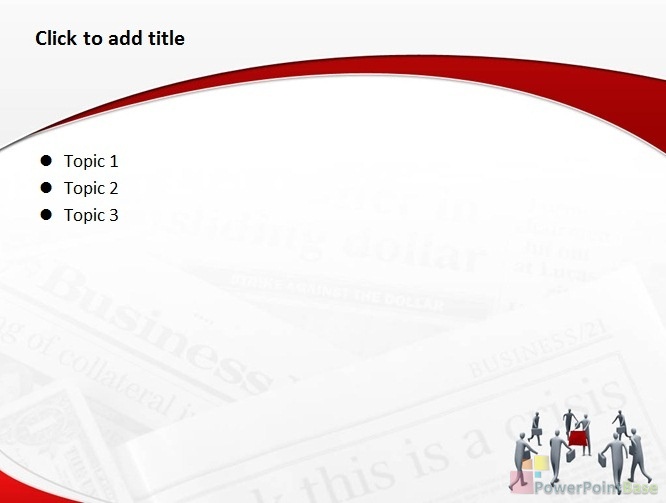 Опыт
регионов
ТОЛЬЯТТИНСКИЙ ПОЛИТЕХНИЧЕСКИЙ КОЛЛЕДЖ
Образовательный деловой центр 
(структурное подразделение колледжа):
учебные фирмы - управляются учащимися и моделируют реально действующие предприятия (фирмы) таким образом, что внутренние производственные процессы осуществляются фиктивно, а документооборот, задачи по менеджементу, маркетингу, бухгалтерскому учету, анализу хозяйственной деятельности - реально.

служба внешнего окружения -  имитирует деятельность государственных органов, судов, коммунальных служб, страховых компаний, контрагентов и потребителей.
Инкубаторы в профессиональных образовательных организациях
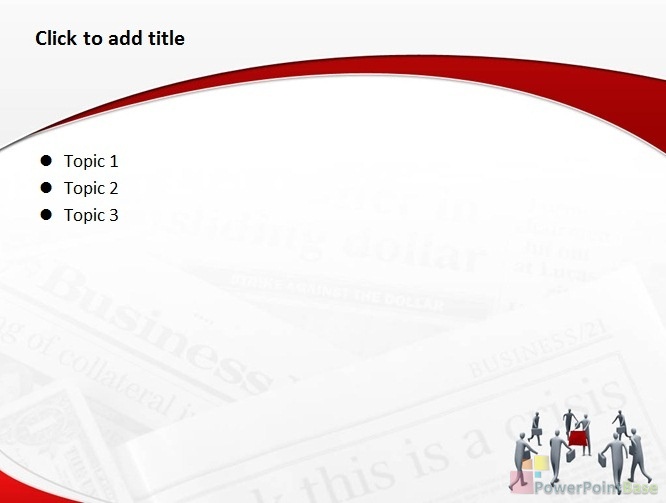 Опыт
регионов
ТОЛЬЯТТИНСКИЙ ПОЛИТЕХНИЧЕСКИЙ КОЛЛЕДЖ
Образовательный деловой центр 
(структурное подразделение колледжа):
рабочая сценарная группа (РСГ) -  руководит работой учебных фирм и службы внешнего окружения, контролируя выполняемые действия и при необходимости оказывает консультации, проводит практикумы. 

учебно - методическая группа - обеспечения методическими материалами учебных фирм и службы внешнего окружения.
Инкубаторы в профессиональных образовательных организациях
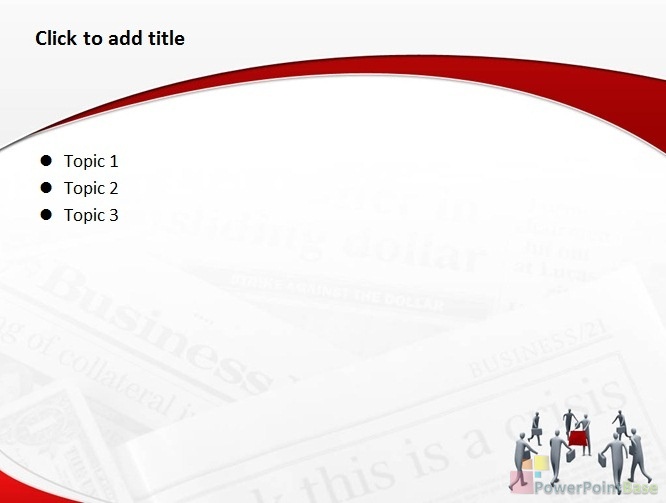 Опыт
регионов
ТОЛЬЯТТИНСКИЙ ПОЛИТЕХНИЧЕСКИЙ КОЛЛЕДЖ
Образовательный деловой центр 
(структурное подразделение колледжа):
коммерческо - производственный отдел - предназначен для обеспечения коммерческой реализации интеллектуального потенциала преподавателей, специалистов и студентов колледжа, а также применения полученных навыков и умений студентов в реальном секторе экономики.
Инкубаторы в профессиональных образовательных организациях
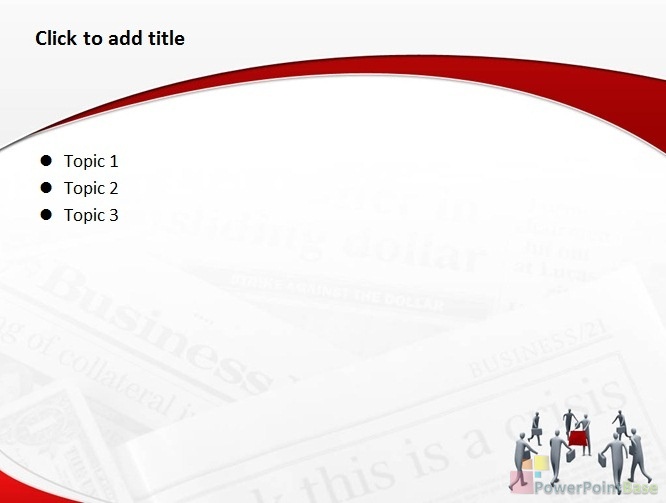 Опыт
регионов
ТОЛЬЯТТИНСКИЙ ПОЛИТЕХНИЧЕСКИЙ КОЛЛЕДЖ
Образовательный деловой центр 
(структурное подразделение колледжа):
Реализованный  проект
Студенты  специальностей «Строительство и эксплуатация зданий и сооружений» и «Техническое обслуживание и ремонт автомобильного транспорта» осуществляют деятельность  в двух самостоятельно организованных формах  малого бизнеса в 2015 – 2016 г.г.
Инкубаторы в профессиональных образовательных организациях
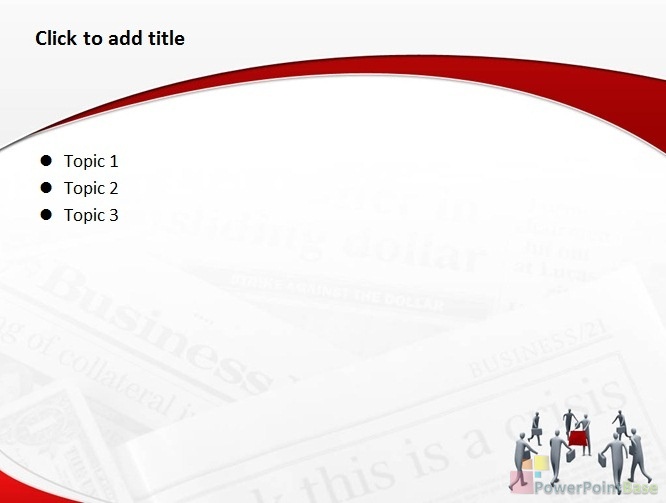 Опыт
регионов
КРАЕВОЕ ГОСУДАРСТВЕННОЕ БЮДЖЕТНОЕ ПРОФЕССИОНАЛЬНОЕ ОБРАЗОВАТЕЛЬНОЕ УЧРЕЖДЕНИЕ «ТАЙМЫРСКИЙ КОЛЛЕДЖ»
Молодежный бизнес-инкубатор «Звезда Заполярья
Цель: создание ресурсной образовательной практикоориентированной площадки, обеспечивающей развитие молодежных бизнес-стартапов в сфере народных промыслов коренных народов севера
Инкубаторы в профессиональных образовательных организациях
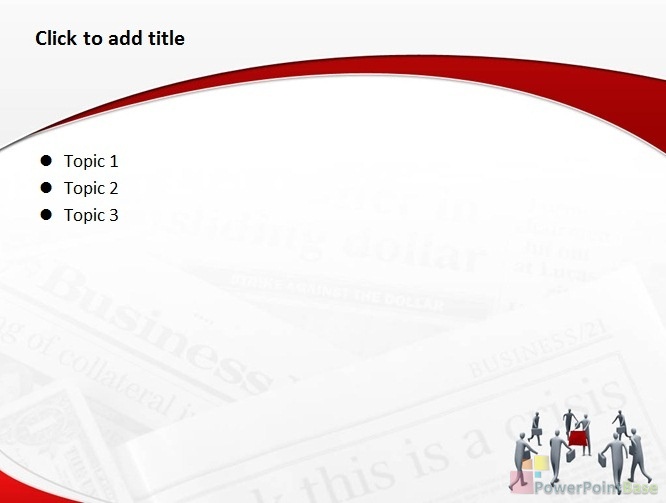 Опыт
регионов
КРАЕВОЕ ГОСУДАРСТВЕННОЕ БЮДЖЕТНОЕ ПРОФЕССИОНАЛЬНОЕ ОБРАЗОВАТЕЛЬНОЕ УЧРЕЖДЕНИЕ «ТАЙМЫРСКИЙ КОЛЛЕДЖ»
Молодежный бизнес-инкубатор «Звезда Заполярья
Задачи:
1. Организация работы учебных мастерских по изготовлению продукции; 
2. Изучение будущими предпринимателями основ маркетинга, менеджмента;
3. Организация учебной и реальной коммерческой деятельности молодых предпринимателей, развитие стартапов;
4. Формирование бизнес-планов участниками проекта;          
5. Создание бизнес-единиц, вовлечение жителей поселка в предпринимательскую деятельность.
Инкубаторы в профессиональных образовательных организациях
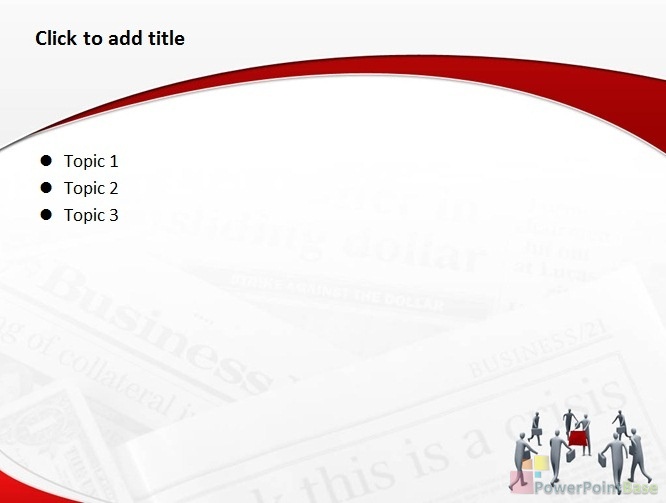 Опыт
регионов
КРАЕВОЕ ГОСУДАРСТВЕННОЕ БЮДЖЕТНОЕ ПРОФЕССИОНАЛЬНОЕ ОБРАЗОВАТЕЛЬНОЕ УЧРЕЖДЕНИЕ «ТАЙМЫРСКИЙ КОЛЛЕДЖ»
Молодежный бизнес-инкубатор «Звезда Заполярья
Реализованный  проект
Организация швейной мастерской по пошиву и дизайну одежды из кожи оленя, создано 15 учебно-производственных рабочих мест.
15 студентами приобретены  дополнительные необходимые навыки и профессиональные компетенции в сфере организации бизнеса.
Проведены ярмарки, выставки-продажи с охватом не менее 600 участников.
Инкубаторы в профессиональных образовательных организациях
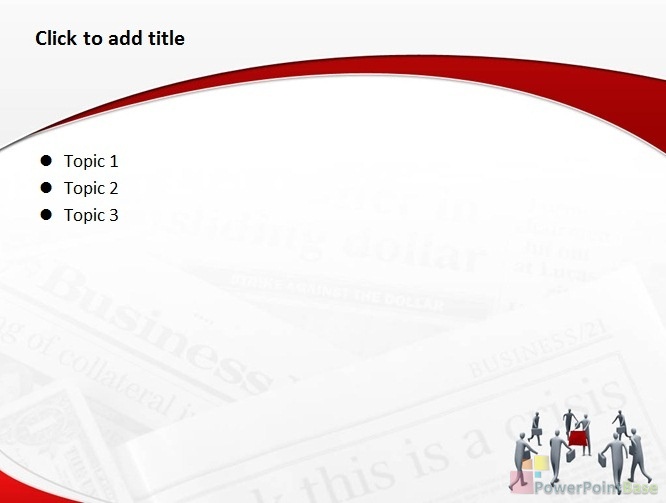 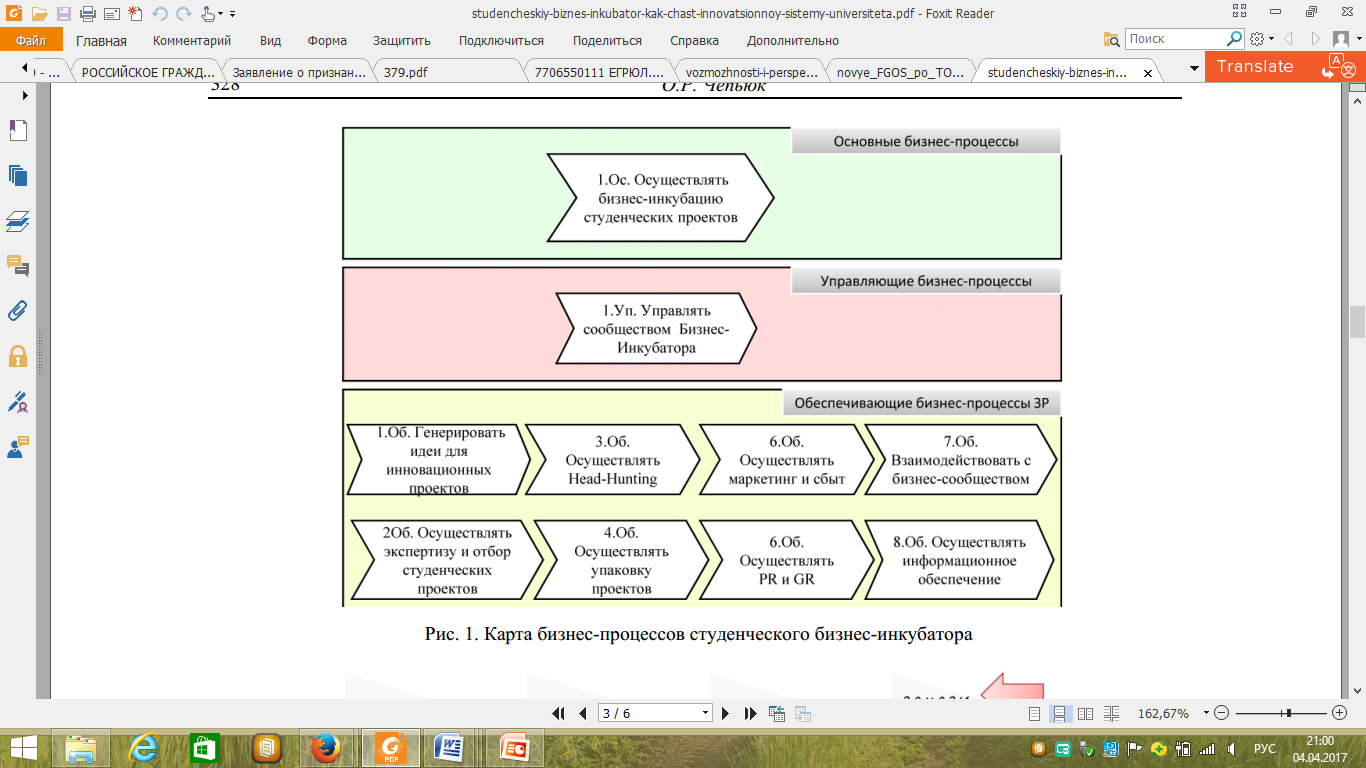 КАРТА БИЗНЕС-ПРОЦЕССОВ СТУДЕНЧЕСКОГО БИЗНЕС-ИНКУБАТОРА
Инкубаторы в профессиональных образовательных организациях
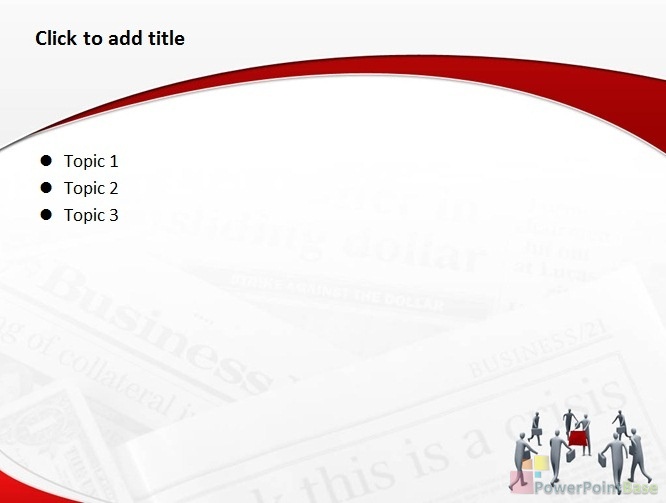 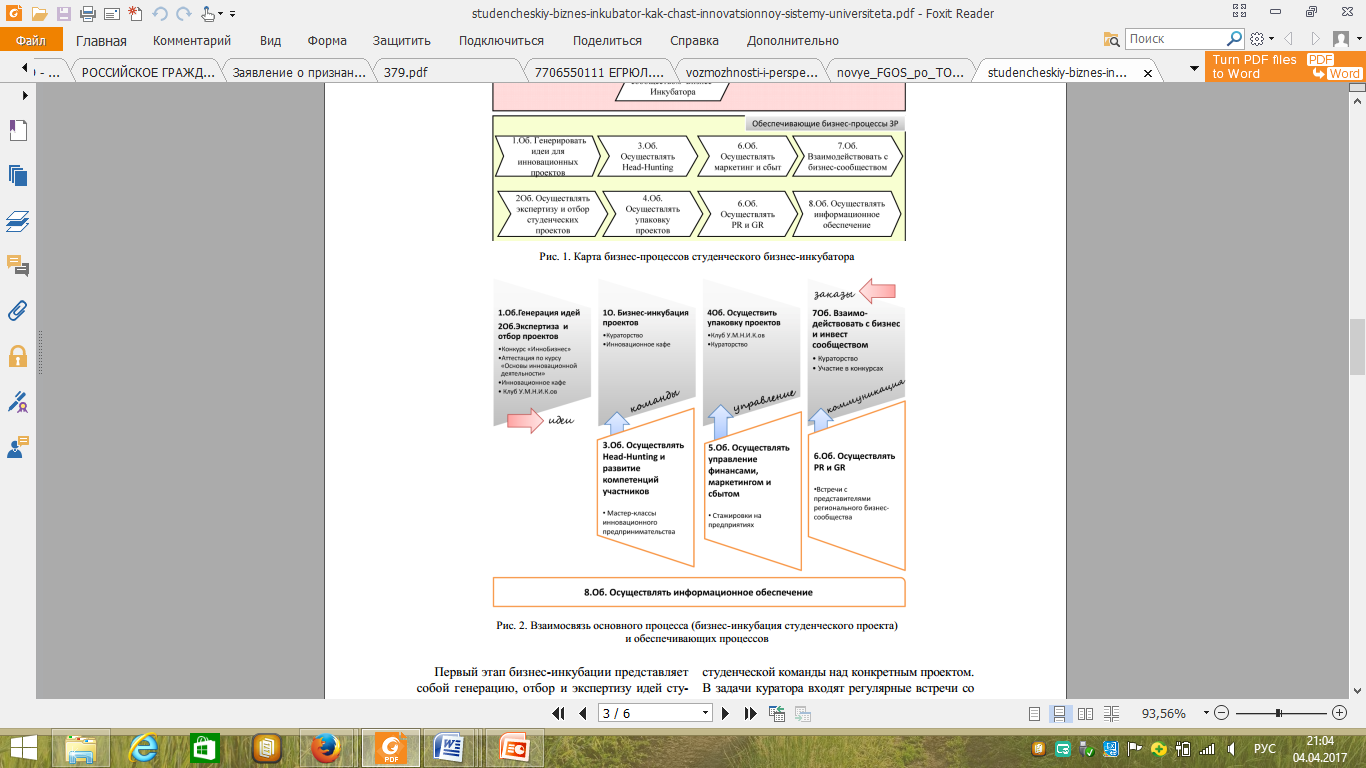 ВЗАИМОСВЯЗЬ ОСНОВНОГО ПРОЦЕССА (БИЗНЕС-ИНКУБАЦИЯ СТУДЕНЧЕСКОГО ПРОЕКТА) И ОБЕСПЕЧИВАЮЩИХ ПРОЦЕССОВ
Инкубаторы в профессиональных образовательных организациях
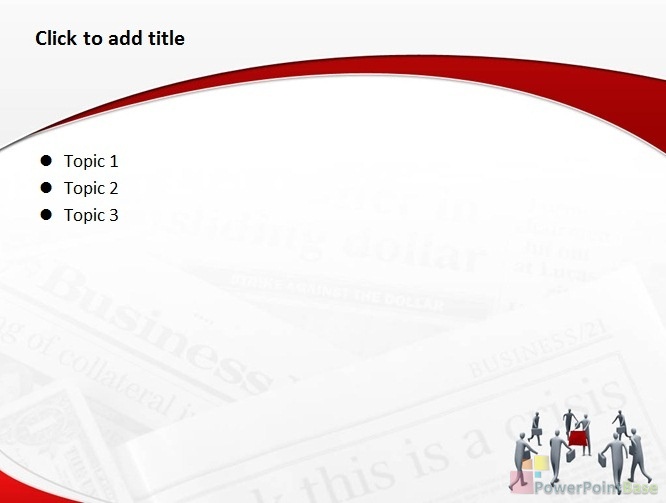 ОЖИДАЕМЫЕ РЕЗУЛЬТАТЫ ДЛЯ ОБРАЗОВАТЕЛЬНОГО УЧРЕЖДЕНИЯ  ОТ БИЗНЕС-ИНКУБАЦИИ  СТУДЕНЧЕСКОГО ПРОЕКТА
возможно повысить рейтинг образовательного учреждения  благодаря PR и тиражированию успеха начинающих предпринимателей из числа  студентов;

2) создать кадровую базу обучающихся для выстраивания прочных отношений с потенциальными работодателями; 

3) создать прозрачную инновационную среду внутри образовательного учреждения для выстраивания перспективных партнерских отношений с внешними заказчиками инноваций и научных разработок.